Základní škola a Mateřská škola Zákupy, příspěvková organizace
Školní 347, 471 23 Zákupy
Fyzika 6. ročníkMěření délkyIng. Milan Dufek
Cíl: Upevnit učivo – délka,  značka, jednotka, měřidla, aritmetický průměr 
Časový nárok: 15 min
Pomůcky: PC, dataprojektor, interaktivní tabule
Metodické pokyny k využití: procvičovací část hodiny
Výukový materiál zpracovaný v rámci projektu
Měření délky
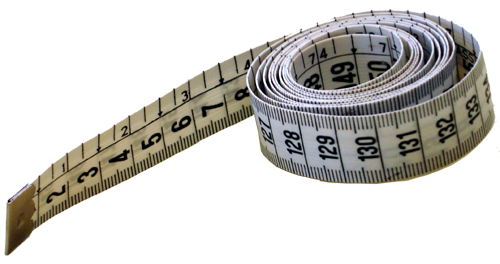 Veličina – délka
značka veličiny: l, (s – dráha)
Základní jednotka
1 metr, značka m
Měřidla délky
pravítko
svinovací metr
krejčovská míra
skládací metr
pásmo
posuvné měřidlo („šuplera“)
mikrometr
Určení směru
vodorovný – vodováha
svislý - olovnice
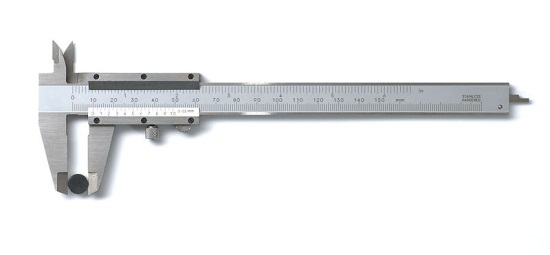 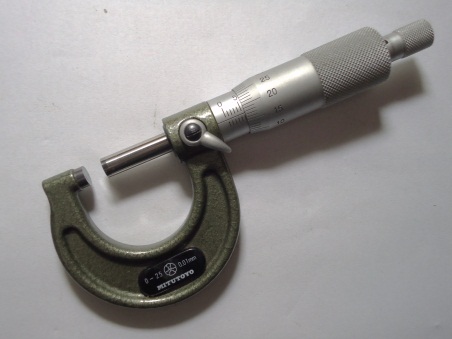 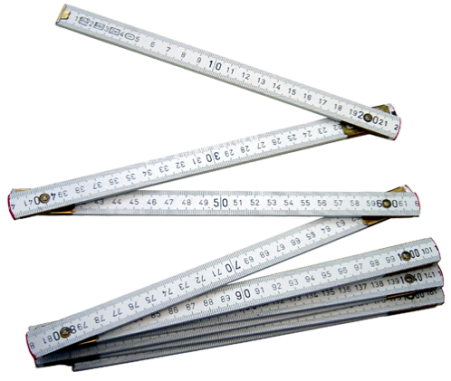 [Speaker Notes: http://commons.wikimedia.org/wiki/File:Mètre_ruban.png?uselang=cs
http://upload.wikimedia.org/wikipedia/commons/thumb/3/32/Caliper_full_view.jpeg/800px-Caliper_full_view.jpeg
http://upload.wikimedia.org/wikipedia/commons/0/03/Metre_pliant_500px.png
http://upload.wikimedia.org/wikipedia/commons/b/b9/Micrometer_.jpg?uselang=cs]
Převody jednotek
Mega		1000000	106
Kilo		1000		103
Hekto		100		102
Deka		10		101
1			1		100
Deci		0,1		10-1
Centi		0,01		10-2
Mili		0,001		10-3
Mikro		0,000001	10-6
Aritmetický průměr
Aritmetický průměr
vyloučíme hodnotu s hrubou chybou
sečteme všechny zbylé hodnoty
výsledek vydělíme počtem hodnot
Přesnost a chyby měření
Přesnost je dána stupnicí
Chyby
tělesem
měřidlem
lidskou chybou
Odchylka měření: 
Udává ji polovina nejmenšího dílku stupnice. Je to „přesnost“, s jakou můžeme pomocí daného měřidla určovat měřenou veličinu.
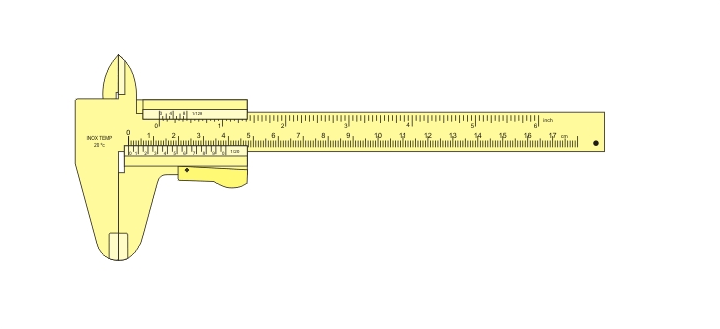 [Speaker Notes: http://upload.wikimedia.org/wikipedia/commons/c/c2/Using_the_caliper_new_en.gif]
Použité zdroje informací
Literatura:
Fyzika pro 6. ročník základní školy, Kolářová R., Bohuněk J., Prometheus, Praha 2006, 2. vyd.
Fyzika 6 pro základní školy a víceletá gymnázia, kolektiv, Fraus, Plzeň 2004, 1. vyd.
Tematické prověrky z učiva fyziky základní školy 6, Bohuněk J., Hejnová E., Prometheus, Praha 2005, 1. vyd.
Fyzika 1 – Fyzikální veličiny a jejich měření, Tesař J., SPN, Praha 2007, 1. vyd.
Internet - obrázky:
http://commons.wikimedia.org/wiki/File:Mètre_ruban.png?uselang=cs
http://upload.wikimedia.org/wikipedia/commons/thumb/3/32/Caliper_full_view.jpeg/800px-Caliper_full_view.jpeg
http://upload.wikimedia.org/wikipedia/commons/0/03/Metre_pliant_500px.png
http://upload.wikimedia.org/wikipedia/commons/c/c2/Using_the_caliper_new_en.gif
http://upload.wikimedia.org/wikipedia/commons/b/b9/Micrometer_.jpg?uselang=cs
[Speaker Notes: Seznam zdrojů]